The High School Challenge
Manchester High School  parent academy
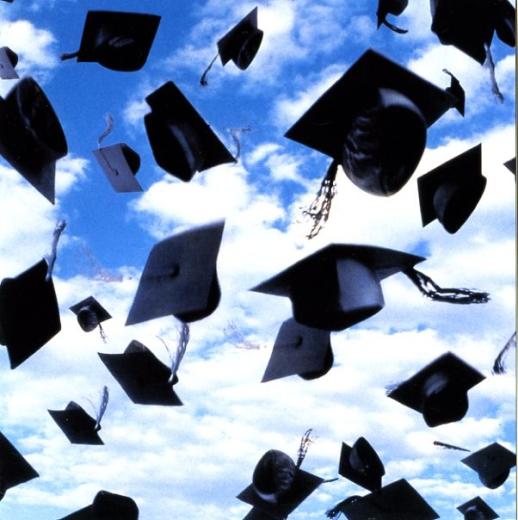 Hopefully, this presentation will provide some basic information for you to think about as you navigate the first year of High school with your child. Please reach out if you have questions or need further information….                                  Susan Zeigler,                                                    MHS Principal
SAT
PSAT
ACT
ACCUPLACER
ASVAB
EOC
AP
GPA
HOPE
A lot of letters and so many rules……  Please don’t let high school overwhelm you as a parent.  Things are very different than they were just a few years ago.  In fact with COVID, things change daily.
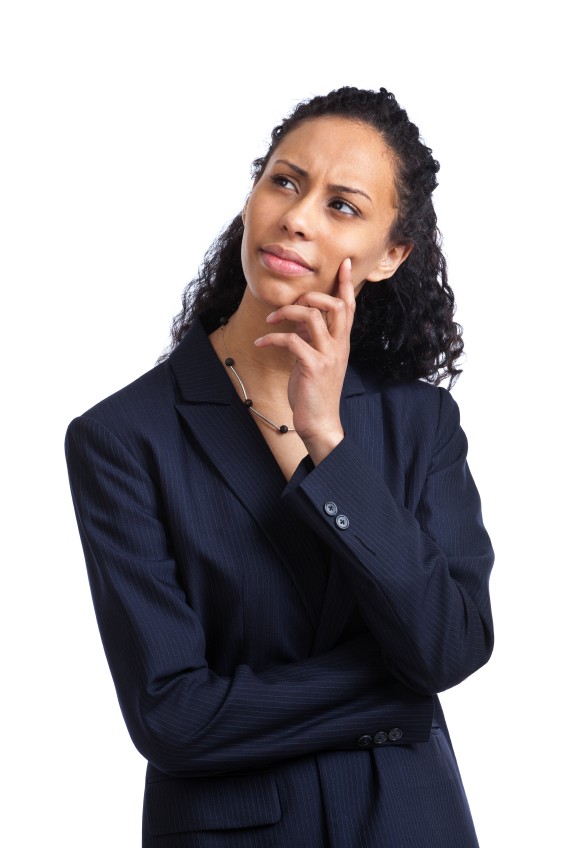 Graduation is the Goal
Credits 
Good Attendance
Post-secondary Goal
Parental / Guardian Support
Attendance
Each class is 90 minutes long and only last 18 weeks.
A missed class is like missing a day and a half.
Avoid check outs if at all possible.  Not only does the student miss class but it’s a disruption for the entire class.  Consult the bell schedule.
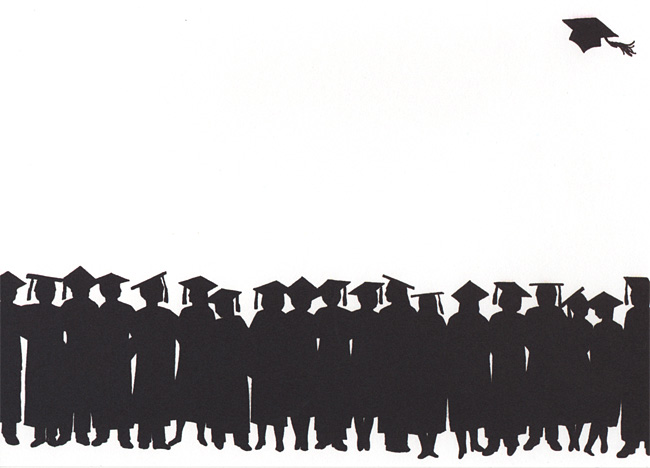 Credits for Graduation
Total Number Needed:  28 ( Students take a total of 32)
English: 4
Math: 4
Science: 4
Social Studies: 4
Health/PE: 1
Career Pathway: 3
Foreign Language: 2 (Requirement for college/university)
2020-2021 English Language Arts   Sequence Options
1.    Reading Enrichment &
        World Literature   
        Ninth Literature*                   
        American Literature*                         
        British Literature

2.     Ninth Grade Literature*    
         World Literature    
         American Literature    
         British Literature
3.  Ninth Grade Literature*   
      ENG 1101 /ENG 1102      
       American Literature*      

Ninth Grade Literature*                                                                                                                                                                                                       ENG 1101 /ENG 1102                                                                                                                                                                                               ENG2201
2020-2021 Math Sequence Options
Foundations of Algebra     Algebra  1A & B*    Algebra2      Geometry*
Algebra  1A& 1B*      Algebra 2       Geometry*     AMDM
Algebra  1*      Algebra 2       Geometry*     AMDM
Algebra  1*      Algebra 2       Geometry*     Pre-Cal
Algebra 2     Geometry*   Pre-Calculus      College Algebra & Pre-Calculus
SCIENCE SEQUENCE
Environmental Science  or  Chemistry 
 Physical Science*                   
 Biology*         
 Chemistry or Forensic Science or Human Anatomy ( embedded)
Social Studies Sequence
World History          
Am. Gov         
US History*     
Economics*
CTAE – Career Technical & Agriculture Education
Every student in Meriwether County has to complete a CTAE pathway – this is a sequence of three courses from anyone of the offered pathways.
Pathways:
Therapeutic Services/ Patient Care Pathway
Health Informatics/ Health Information Management/ Medical Office Pathway
Ag Mechanics and metal Fabrication Pathway
Financial Services Pathway
Information Support and Services Pathway
Marketing and Management Pathway
Carpentry Pathway
Grapic Arts Pathway
Post Secondary Goals
EXPLORE:   School programs / Trips / Internet Browsing 
Take Ccasses of Interest
Look at colleges/ technical school/ military options
Make a list of goals and career options
Know what you need to do in high school to give you the opportunity to reach your goals	
Make a plan – consider options and the financial side of things.
Take action!
Start planning for HOPE in 9th grade
HOPE SCHOLARSHIPInformation:
www.gafutures.org
Georgia's HOPE Scholarship is available to Georgia residents who have demonstrated academic achievement. The scholarship provides money to assist students with the educational costs of attending a HOPE eligible postsecondary institution located in Georgia.
Hope Scholarship
HOPE GPA Calculation
A student's High School HOPE Scholarship GPA is not the same as his or her high school GPA. The major difference in the two calculations is that the High School HOPE Scholarship GPA includes only grades earned in the core subjects of English, Mathematics, Science, Social Studies and Foreign Language.
3.0 Required is required for HOPE
A = 4.0
B = 3.0
C= 2.0

* Only core classes count for HOPE
Academic rigor
Student meeting the requirements to be a HOPE Scholar at the time of high school graduation must earn a minimum of four full credits from the academic rigor course categories prior to graduating from high school.
Hope Rigor Courses at MHS
Algebra II
Pre-Cal
AMDM
Human Anatomy (through Healthcare Pathway)
Chemistry
Constitutional Theory 
Forensic Science
Spanish II/ III
Dual Enrollment Core Classes
Parental Support never ends-  It is needed in high school!
It’s okay to stay in your child's business.
It’s okay to call the school for information.
It’s okay to talk with your child.
It’s okay to encourage your child.
It’s okay to ask your child questions.
Parent Advice:
“Prepare the child for the path, not the path for the child.”
Parenting is a balancing  act – children need parents who are responsive, accepting, and attentive.
Children need parents who protect them from harm but also help them navigate through the inevitable hurt. 
Children need parents who are demanding and establish high standards – and hold them accountable to those standards. Don’t remove consequences for mistakes.
Don’t relive your life through your children – they need to find “their thing”.   
Be supportive and consistent. 
Really “know” your child - their talents and weaknesses -  help them find their path by offering opportunities. 
Provide lots of opportunities for your child to make decisions. 


For the purpose of this presentation the word child or children has been used – you can call them teens, adolescents, young adults , or whatever but, they will always be your child or children.
For Additional Information Email or call:
Britany McQueen,  MHS Counselor   britany.mcqueen@mcssga.org
Susan Zeigler,  MHS Principal    susan.zeigler@mcssga.org
Kelvin Smith,   MHS Assistant Principal    kelvin.smith@mcssga.org
Heidi Horne,   MHS Instructional Coach    heidi.horne@mcssga.org
Stacey Howard, MHS Registrar and Receptionist        stacey.howard@mcssga.org
706-846-8445